MD4 and Collision Attacks
2021.04.14
MD4                                                                                                                                    1
MD4
Message Digest 4
Invented by Rivest, ca 1990
Weaknesses found by 1992
Rivest proposed improved version (MD5), 1992
Dobbertin found 1st MD4 collision in 1998
Clever and efficient attack
Nonlinear equation solving and differential
MD4                                                                                                                                    2
MD4
Merkle-Damgård
Block size: 512 bits
Internal state: 128 bits
Designed to be fast
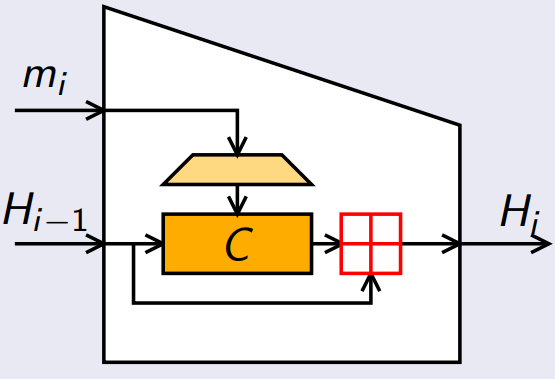 MD4                                                                                                                                    3
MD4 - padding
Assumes 32-bit words
Let M be message to hash
Pad M so length is 448 (mod 512)
Single “1” bit followed by “0” bits
At least one bit of padding, at most 512
Length before padding (64 bits) is appended

What if padding with 0*?
MD4                                                                                                                                    4
MD4 - padding
After padding message is a multiple of the 512-bit block size
Also a multiple of 32-bit word size
Let N be number of 32-bit words
Then N is a multiple of 16
For each message block M = (M0,M1,…,M161)
Each Mi is a 32-bit word
MD4                                                                                                                                    5
MD4 – message expansion
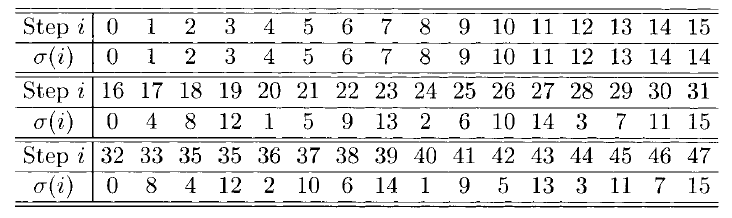 MD4                                                                                                                                    6
MD4 - components
MD4                                                                                                                                    7
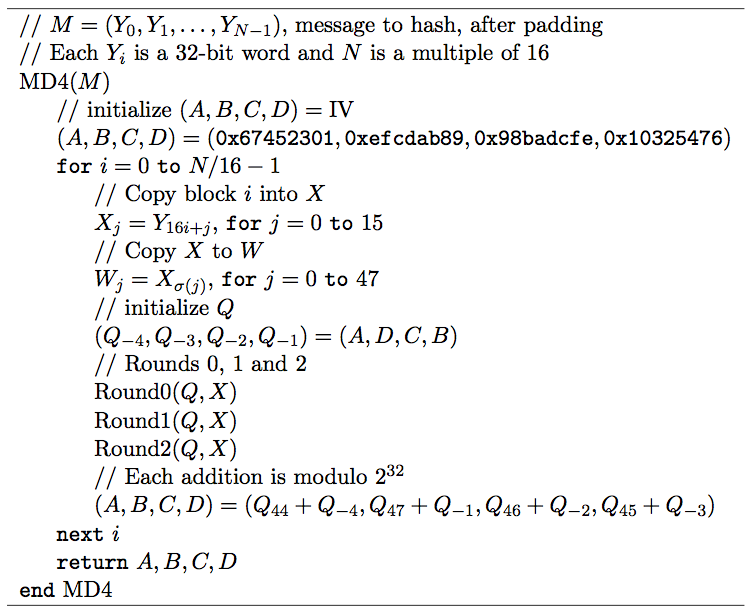 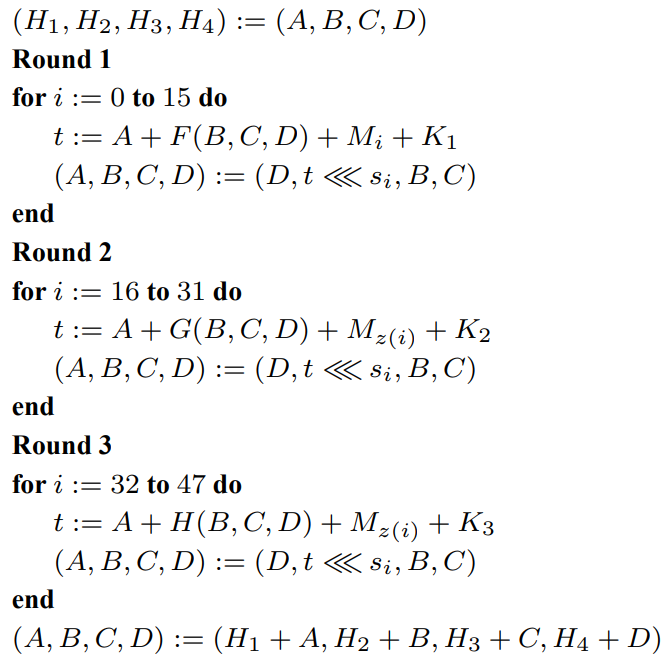 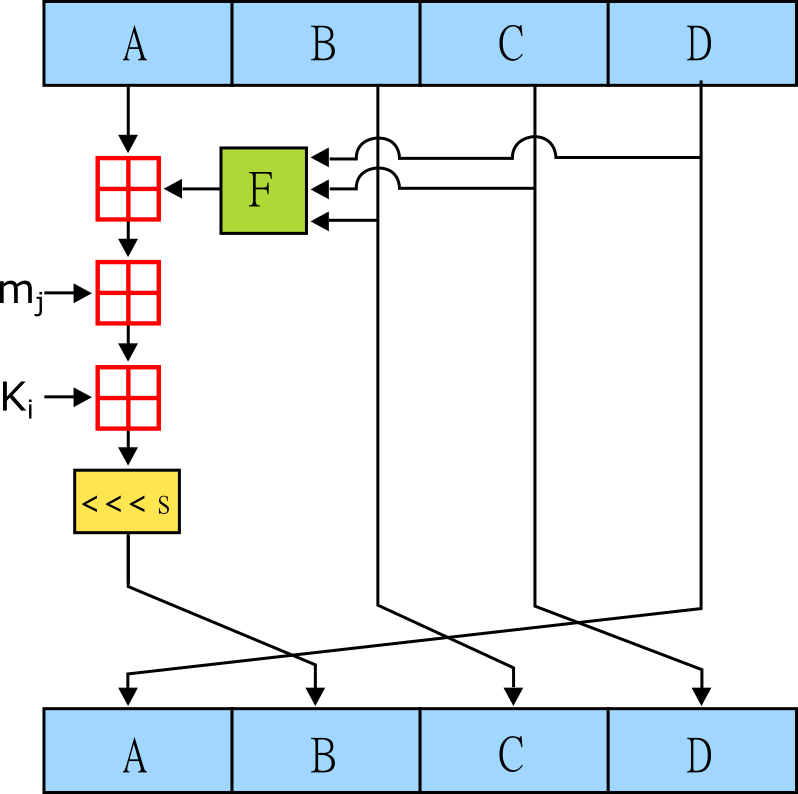 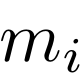 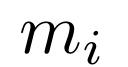 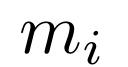 MD4                                                                                                                                    8
S for each round
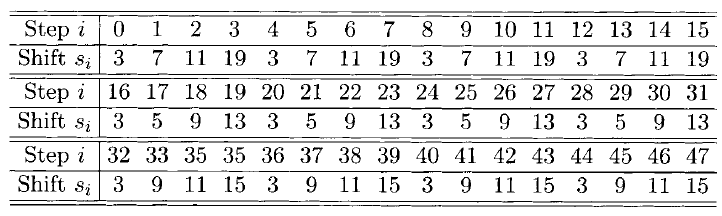 MD4                                                                                                                                    9
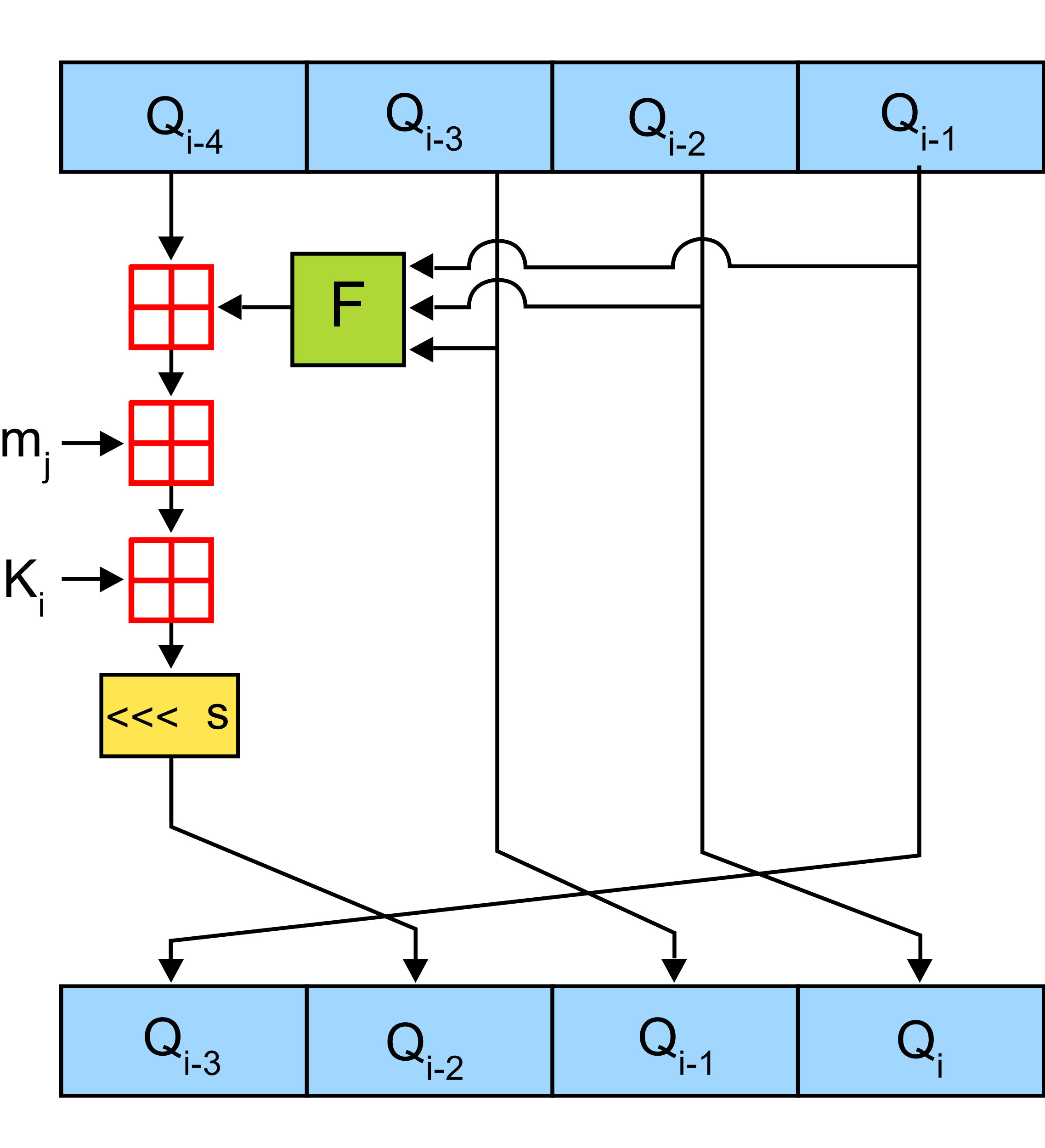 MD4:One Step
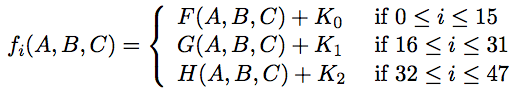 Where
MD4                                                                                                                                    10
IV
Notation
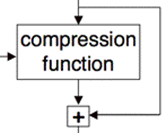 M
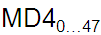 Let MD4i…j(A,B,C,D,M) be steps i thru j 
“Initial value” (A,B,C,D) at step i, message M
Note that MD40…47(IV,M)  h(M) 
Due to padding and final transformation
Let f(IV,M) = (Q44,Q47,Q46,Q45) + IV
Where “+” is addition mod 232, per 32-bit word
Then f is the MD4 compression function
MD4                                                                                                                                    11
Collision attack on MD4
Dobbertin’s attack strategy
Only word 12 differs
Apply differential analysis (natural)
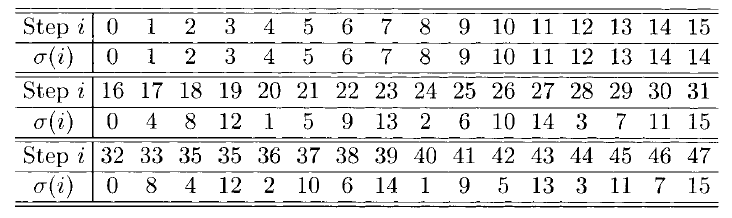 MD4                                                                                                                                    12
If condition A holds, then a differential from step 19-35 ends with zero difference, with prob = 2-22
If part of state/message words from step 12-19 are chosen in a certain way, condition A holds with high prob.
For the undetermined message words, choose a value so that the internal state for step 12 can be reach with given IV.
Critical
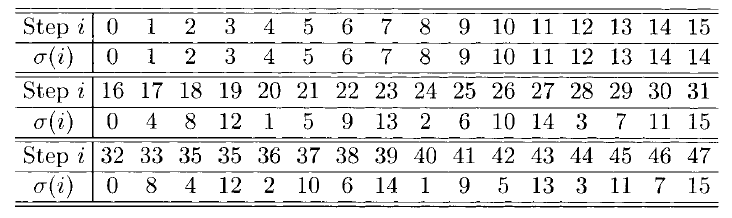 MD4                                                                                                                                    13
MD4 Attack: Motivation
MD4                                                                                                                                    14
More Notation
Spse (Qj,Qj1,Qj2,Qj3) = MD40…j(IV,M) 
	and (Qj,Qj1,Qj2,Qj3) = MD40…j(IV,M) 
Define
	j = (Qj  Qj, Qj1  Qj1, Qj2  Qj2, Qj3  Qj3 ) 
	where subtraction is modulo 232
Let 2n denote 2n mod 232, for example,
	225 = 0x02000000 and 25 = 0xffffffe0
MD4                                                                                                                                    15
MD4 Attack
All arithmetic is modulo 232
Denote M = (X0,X1,…,X15) 
Define M by Xi = Xi for i 12 and
	 X12 = X12 + 1 
Word X12 last appears in step 35
So, if 35 = (0,0,0,0) we have a collision 
Goal is to find pair M and M with 35 = 0
MD4                                                                                                                                    16
MD4 Attack
Analyze attack in three phases
Show: 19 = (225,25,0,0) implies probability at least 1/230 that the 35 condition holds
Uses differential cryptanalysis
“Backup” to step 12: We can start at step 12 and have 19 condition hold
By solving system of nonlinear equations
“Backup” to step 0: And find collision
MD4                                                                                                                                    17
X0
0
Find Xj for remaining j
X12
Find (Q8,Q9,Q10,Q11) 
and Xj for j = 0,4,8,12,13,14,15
12
By solving system of nonlinear equations
X12
19
19 = (225,25,0,0)
p  ≥  1/230
X12
35
35 = (0,0,0,0)
47
MD4                                                                                                                                    18
MD4 Attack
In each phase of attack, some words of M are determined
When completed, have M and M 
Where M  M but h(M) = h(M)
Equation solving step is tricky part
Nonlinear system of equations
Must be able to solve efficiently
MD4                                                                                                                                    19
Steps 19 to 35
Differential phase of the attack
Suppose M and M as given above
Only differ in word 12
Assume that 19 = (225,25,0,0) 
And G(Q19,Q18,Q17) = G(Q19,Q18,Q17)
Then we compute probabilities of “” conditions at steps 19 thru 35
MD4                                                                                                                                    20
Steps 19 to 35
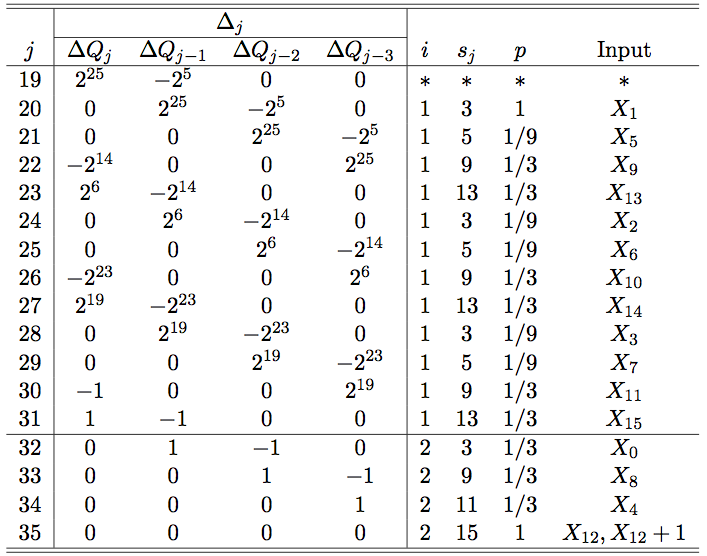 G
H
Differential and probabilities
MD4                                                                                                                                    21
Steps 19 thru 35
For example, consider 35 
Spse j = 34 holds: Then 34 = (0,0,0,1) and



Implies 35 = (0,0,0,0) with probability 1
As summarized in j = 35 row of table
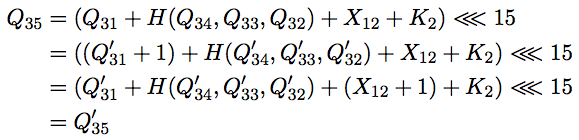 MD4                                                                                                                                    22
Steps 12 to 19
Analyze steps 12 to 19, find conditions that ensure 19 = (225,25,0,0) 
And G(Q19,Q18,Q17) = G(Q19,Q18,Q17), as required in differential phase
Step 12 to 19—equation solving phase
This is most complex part of attack
Last phase, steps 0 to 11, is easy
MD4                                                                                                                                    23
Steps 12 to 19
Info for steps 12 to 19 given here
If i = 0, function F, if i = 1, function G
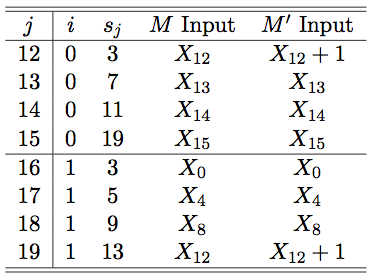 F
G
MD4                                                                                                                                    24
Steps 12 to 19
To apply differential phase, must have
	19 = (225,25,0,0) which states that
		Q19 = Q19 + 225
		Q18 + 25 = Q18
		Q17 = Q17
		Q16 = Q16
Derive equations for steps 12 to 19…
MD4                                                                                                                                    25
Step 12
At step 12 we have
	Q12 = (Q8 + F(Q11,Q10,Q9) + X12) <<< 3
	Q12 =(Q8 + F(Q11,Q10,Q9) + X12) <<< 3
Since X12 = X12 + 1 and
	(Q8,Q9,Q10,Q11) = (Q8,Q9,Q10,Q11) 
	it follows that
	(Q12 <<< 29)  (Q12 <<< 29) = 1
MD4                                                                                                                                    26
Steps 12 to 19
Similar analysis for remaining steps yields system of equations:
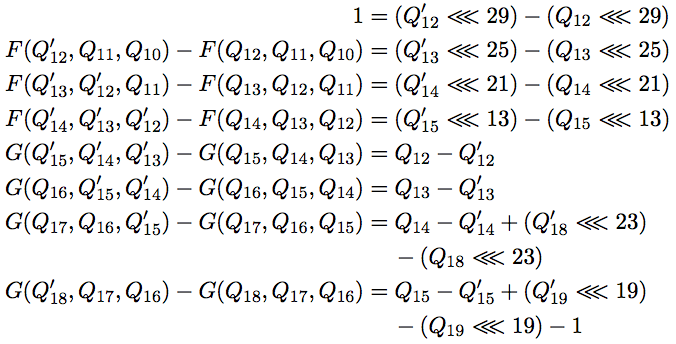 MD4                                                                                                                                    27
Steps 12 to 19
To solve this system must find

	so that all equations hold
Given such a solution, we determine 
	Xj for j = 13,14,15,0,4,8,12
	so that we begin at step 12 and arrive at step 19 with 19 condition satisfied
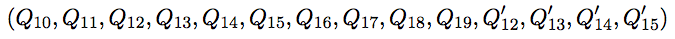 MD4                                                                                                                                    28
Steps 12 to 19
This phase reduces to solving (nonlinear) system of equations
Can manipulate the equations so that
Choose (Q14,Q15,Q16,Q17,Q18,Q19) arbitrary
Which determines (Q10,Q13,Q13 ,Q14 ,Q15) 
See textbook for details
Result is 3 equations must be satisfied (next slide)
MD4                                                                                                                                    29
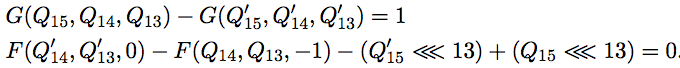 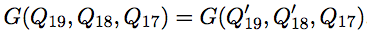 Steps 12 to 19
Three conditions must be satisfied:


First 2 are “check” equations
Third is “admissible” condition
Naïve algorithm: choose six Qj, yields five Qj,Qj until 3 equations satisfied
How much work is this?
MD4                                                                                                                                    30
Continuous Approximation
Each equation holds with prob 1/232
Appears that 296 iterations required
Since three 32-bit check equations
Birthday attack on MD4 is only 264 work!
Dobbertin has a clever solution
A “continuous approximation”
Small changes, converge to a solution
MD4                                                                                                                                    31
Continuous Approximation
Generate random Qi values until first check equation is satisfied
Random one-bit modifications to Qi
Save if 1st check equation still holds and 2nd check equation is “closer” to holding
Else try different random modifications
Modifications converge to solution
Then 2 check equations satisfied
Repeat until admissible condition holds
MD4                                                                                                                                    32
Continuous Approximation
Why does continuous approx work?
Small change to arguments of F (or G) yield small change in function value
What is the work factor?
Not easy to determine analytically
Easy to determine empirically 
Efficient, and only once per collision
MD4                                                                                                                                    33
Steps 0 to 11
At this point, we have (Q8,Q9,Q10,Q11) and
	MD412…47(Q8,Q9,Q10,Q11,X) = MD412…47(Q8,Q9,Q10,Q11,X) 
To finish, we must have 
	MD40…11(IV,X) = MD40…11(IV,X) = (Q8,Q9,Q10,Q11) 
Recall, X12 is only difference between M, M  
Also, X12 first appears in step 12
Have already found Xj for j = 0,4,8,12,13,14,15
Free to choose Xj for j = 1,2,3,5,6,7,9,10,11 so that MD40…11 equation holds — very easy!
MD4                                                                                                                                    34
All Together Now
Attack proceeds as follows…
Steps 12 to 19: Find (Q8,Q9,Q10,Q11) and Xj for j = 0,4,8,12,13,14,15 
Steps 0 to 11: Find Xj for remaining j 
Steps 19 to 35: Check 35 = (0,0,0,0)
If so, have found a collision!
If not, goto 2.
MD4                                                                                                                                    35
Meaningful Collision
MD4 collisions exist where M and M have meaning
Attack is so efficient, possible to find meaningful collisions
Let “” represent a “random” byte
Inserted for “security” purposes
Can find collisions on next slide…
MD4                                                                                                                                    36
Meaningful Collision
Different contracts, same hash value
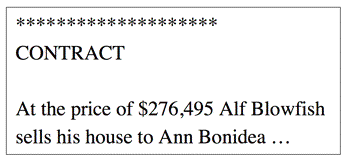 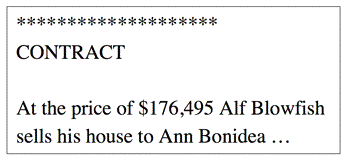 MD4                                                                                                                                    37
MD4 Conclusions
MD4 weaknesses exposed early
Never widely used
But took long time to find a collision
Dobbertin’s attack
Clever equation solving phase
Also includes differential phase
Seconds to find a collision
MD4                                                                                                                                    38
Latter attacks on MD4
Collision 
In 2004, a very efficient collision attack by Wang et. al;
Improved later by Sasaki et al. a few microseconds.
Preimage: 
In 2008, the preimage resistance of MD4 was also broken by Gaetan Leurent, with complexity 2102.
MD4                                                                                                                                    39
MD5
Block size 512 bits, digest size 128 bits
64 steps
Collision attack 218
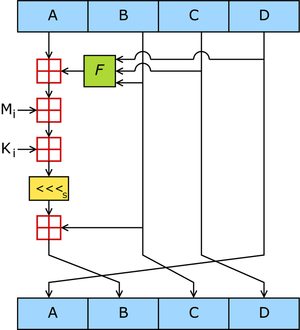 MD4                                                                                                                                    40
SHA-1
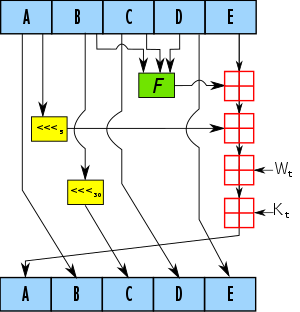 MD4                                                                                                                                    41
SHA-2
Block size 256/512 bits, digest size 224, 256, 384 and 512 bits
64/80 rounds
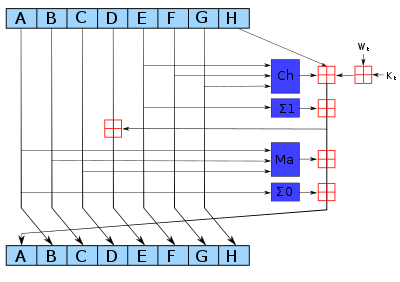 MD4                                                                                                                                    42